Chapter 3Margins
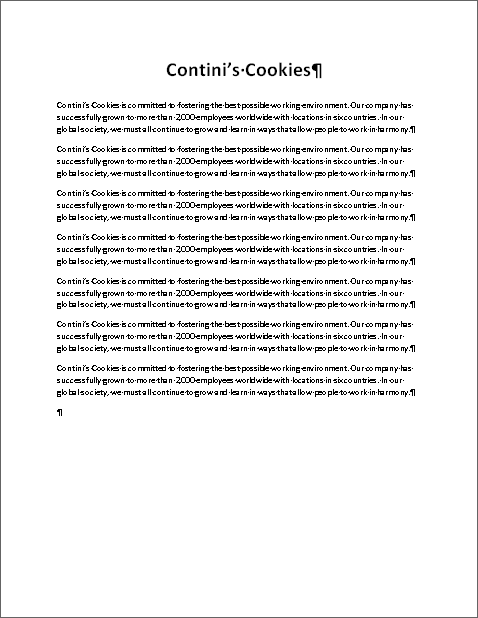 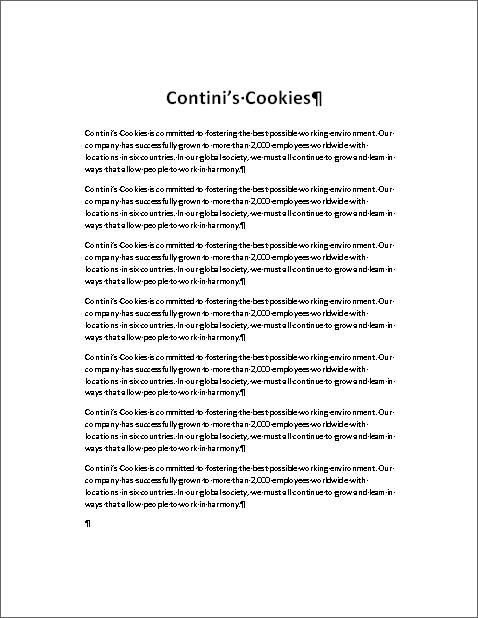 © 2007 Lawrenceville Press
Slide 1
[Speaker Notes: Refer to pages 85 and 86 in the text.
Margins are the white regions around the text on a page.]
Chapter 3Margins
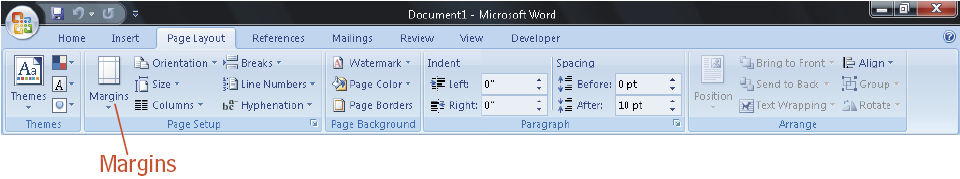 © 2007 Lawrenceville Press
Slide 2
[Speaker Notes: Refer to page 85 in the text.
The default margins in Word are 1 inch for the left, right, top, and bottom. Click Page Layout > Margins to display options for changing the margins.]
Chapter 3Indenting Paragraphs
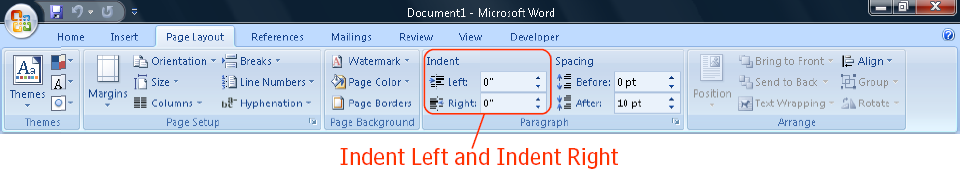 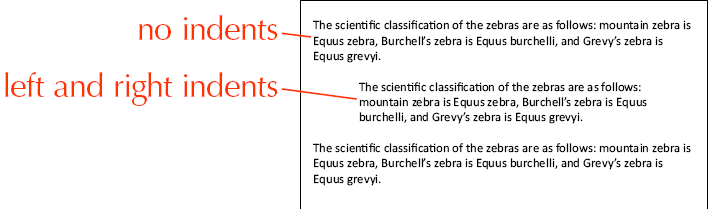 © 2007 Lawrenceville Press
Slide 3
[Speaker Notes: Refer to page 86 in the text.
Indents decrease the width of lines of text in a paragraph. Indents are often used to set off paragraphs such as a quotation. The default indents are 0 inches, meaning that lines of text extend from the left margin to the right margin. Specify left and right indents to give a paragraph shorter line length.]
Chapter 3Indenting Paragraphs
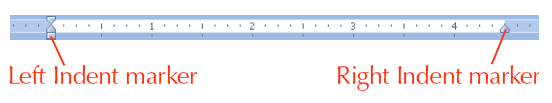 © 2007 Lawrenceville Press
Slide 4
[Speaker Notes: Refer to page 87 in the text.
Indents can also be set by dragging markers on the ruler.]
Chapter 3Space Before and After a Paragraph
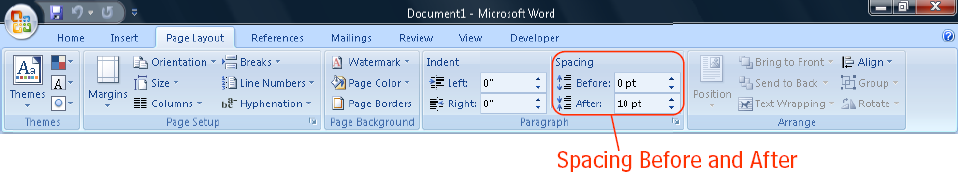 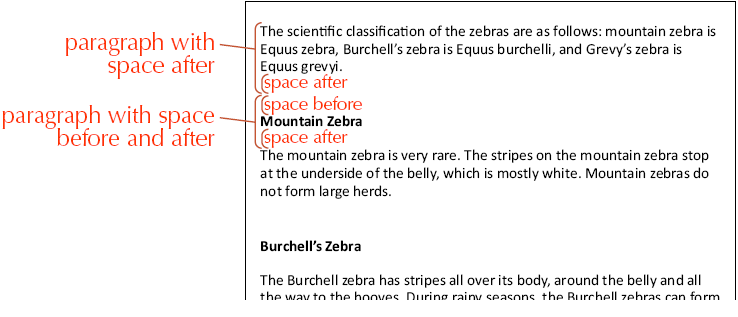 © 2007 Lawrenceville Press
Slide 5
[Speaker Notes: Refer to pages 88 and 89 in the text.
Space between paragraphs makes the text easier to read and helps distinguish where paragraphs begin and end. The default formatting for a paragraph is no space before (above) the paragraph and 10 points of space after (below) the paragraph. Paragraphs of body text, such as in the body of a letter, are typically formatted in this manner. Headings are typically formatted with space before and some space after, which helps set the heading closer to the text that it is associated with.]
Chapter 3Line Spacing
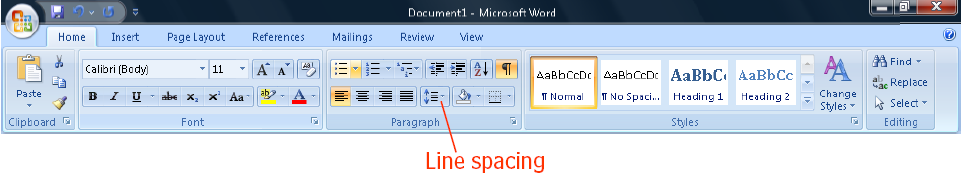 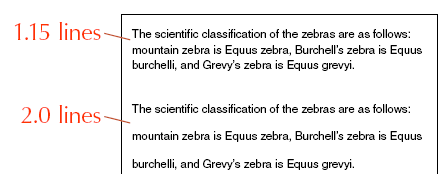 © 2007 Lawrenceville Press
Slide 6
[Speaker Notes: Refer to page 89 in the text.
The space between lines of text in a paragraph can be changed. The default formatting for a paragraph is 1.15 lines of space. Text that is double spaced adds more space between lines of text for notes or comments and can make a document easier to read.]
Chapter 3Tab Stops
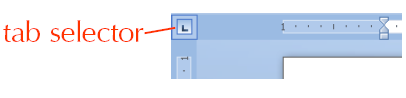 © 2007 Lawrenceville Press
Slide 7
[Speaker Notes: Refer to page 91 in the text.
Set a tab stop by first clicking the tab selector on the ruler until the type of tab stop to be created is displayed and then click the white area of the ruler above the document to place a tab stop.]
Chapter 3Hanging Indents
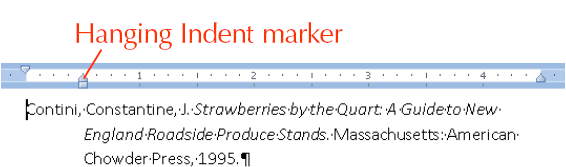 © 2007 Lawrenceville Press
Slide 8
[Speaker Notes: Refer to page 94 in the text.
A paragraph can be formatted so that the first line is indented differently from the rest of the paragraph. When the first line of a paragraph is farther to the left than the rest of the paragraph, it is formatted with a hanging indent.]
Chapter 3First Line Indents
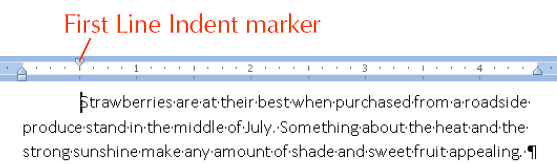 © 2007 Lawrenceville Press
Slide 9
[Speaker Notes: Refer to page 94 in the text.
Another paragraph format is the first line indent, which indents the first line of the paragraph farther to the right than the rest of the paragraph.]
Chapter 3Bulleted and Numbered Lists
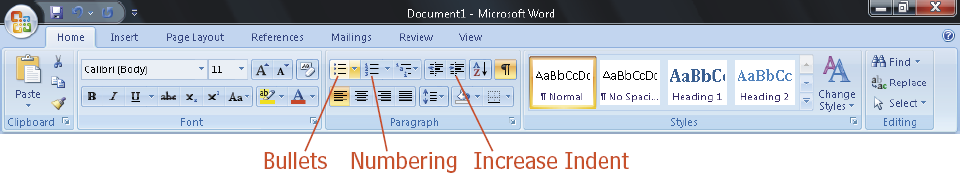 © 2007 Lawrenceville Press
Slide 10
[Speaker Notes: Refer to page 95 in the text.
In a bulleted list, each item is a separate paragraph formatted with a hanging indent, a character such as a bullet (•), and a tab. Bulleted lists are used when each item is equally important. Numbered lists show a priority of importance and are used, for example, for the steps in a recipe. Click Increase Indent to increase the indent of bulleted or numbered items.]
Chapter 3Headers and Footers
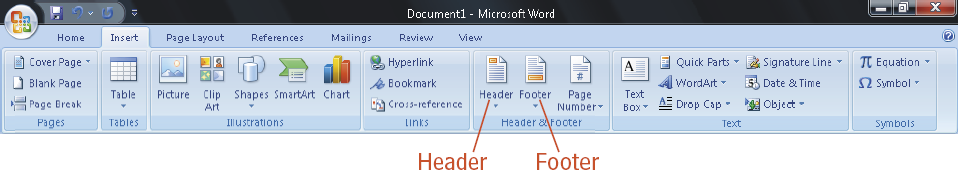 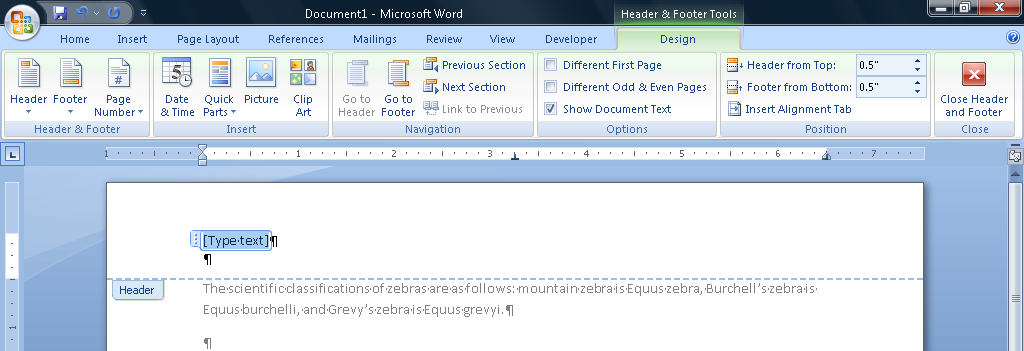 © 2007 Lawrenceville Press
Slide 11
[Speaker Notes: Refer to page 97 in the text.
A header is an area at the top of a page and a footer is an area at the bottom of the page. A header or footer is typically used to include the page number, file name, author’s name, and the date on each page. When a header or footer is added the Design tab is displayed on the Ribbon.]
Chapter 3 Headers and Footers
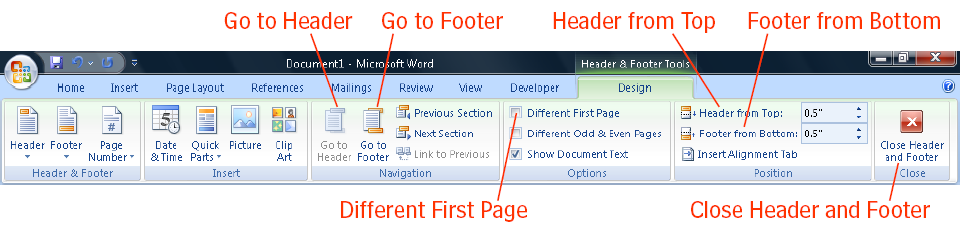 © 2007 Lawrenceville Press
Slide 12
[Speaker Notes: Refer to page 98 in the text.
Use the Design tab to customize the header or footer.]
Chapter 3Different First Page
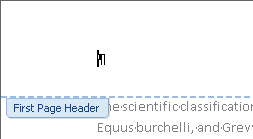 © 2007 Lawrenceville Press
Slide 13
[Speaker Notes: Refer to page 98 in the text.
The header or footer is printed on each page of the document. To specify a different header and footer for the first page, select the Different First Page check box.]
Chapter 3Adding Times, Dates, and Page Numbers
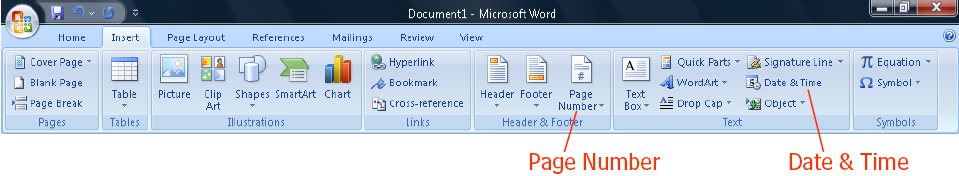 © 2007 Lawrenceville Press
Slide 14
[Speaker Notes: Refer to page 98 in the text.
Page numbers are helpful in documents that have more than one page. To add the page number at the insertion point in an existing header or footer, click Insert > Page Number > Current Position. It is easier to keep track of document revisions when printouts include the date and time they were printed. To add the date or time at the insertion point, click Insert > Date & Time.]
Chapter 3Adding Graphics
© 2007 Lawrenceville Press
Slide 15
[Speaker Notes: Refer to page 99 in the text.
Graphics can be used to make a document more interesting and informative. Click Insert > Picture to display the Insert Picture dialog box with a list of graphic files.

Clip art are files of general-purpose graphics created by an artist using illustration software. Click Insert > Clip Art to display a task pane for finding clip art.]
Chapter 3Sizing a Graphic
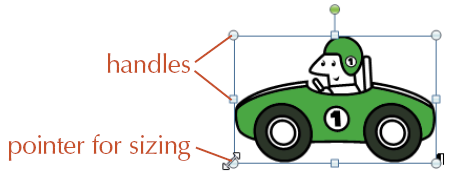 © 2007 Lawrenceville Press
Slide 16
[Speaker Notes: Refer to page 100 in the text.
Once placed in a document, a graphic may need to be sized. Click a graphic to select it and display handles, point to a corner handle, and then drag to size the graphic.]
Chapter 3Formatting a Graphic
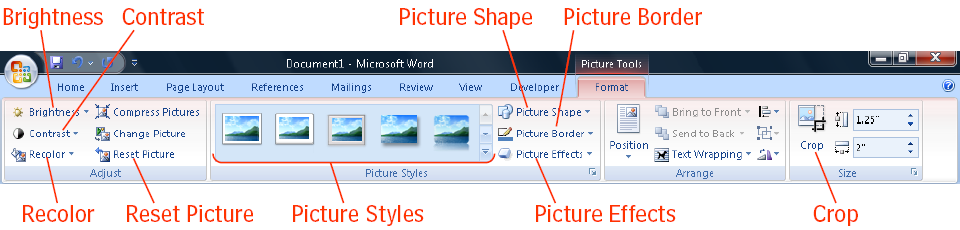 © 2007 Lawrenceville Press
Slide 17
[Speaker Notes: Refer to page 101 in the text.
When a graphic is inserted, the Format tab is added to the Ribbon and is used to change the look of a selected graphic.]
Chapter 3Positioning a Graphic
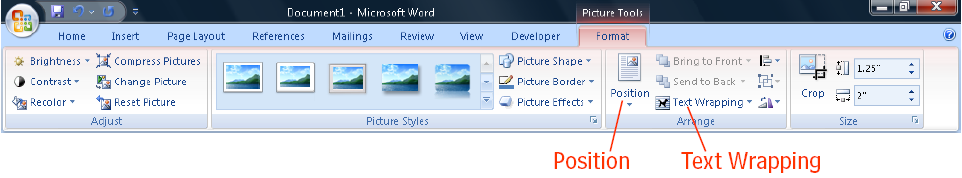 © 2007 Lawrenceville Press
Slide 18
[Speaker Notes: Refer to page 101 in the text.
Format > Text Wrapping is used to position a graphic on the page. To quickly line up a selected graphic in a specific position on a page, click Format > Position and select a position.]
Chapter 3Pagination
© 2007 Lawrenceville Press
Slide 19
[Speaker Notes: Refer to page 103 in the text.
Pagination is how a document is divided into pages. To change pagination, insert a page break by pressing Ctrl+Enter or clicking Insert > Page Break.]
Chapter 3Creating Footnotes and Endnotes
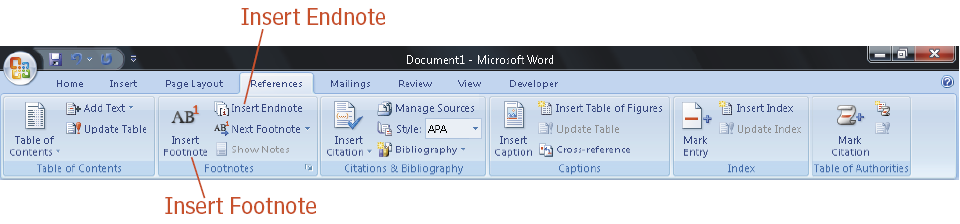 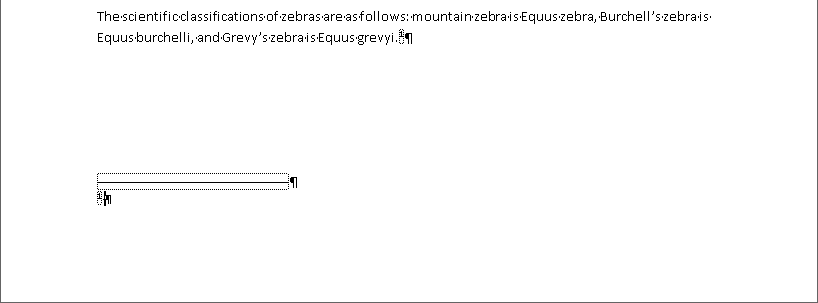 © 2007 Lawrenceville Press
Slide 20
[Speaker Notes: Refer to pages 103 and 104 in the text.
Research papers and reports often include footnotes to cite sources. To add a footnote, place the insertion point in the text where the footnote number should appear and click References > Insert Footnote. A number is placed in the text and the insertion point is moved to a new footnote at the end of the document.]
Chapter 3Templates
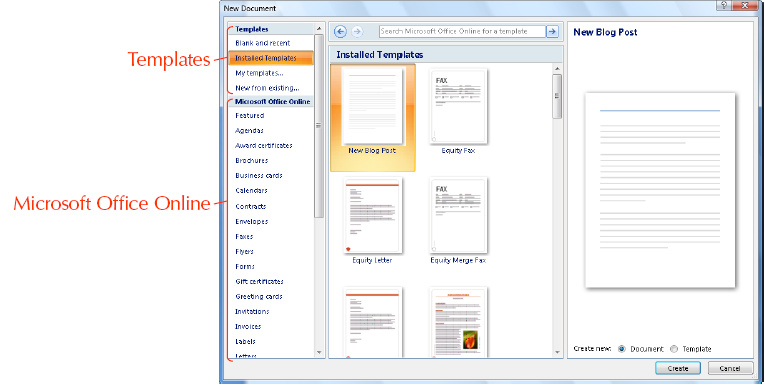 © 2007 Lawrenceville Press
Slide 21
[Speaker Notes: Refer to pages 105 and 106 in the text.
A variety of pre-created templates are accessible through Word. Select Office Button > New to display the New Document dialog box and then click Installed Templates.]